الجمناستك الفني
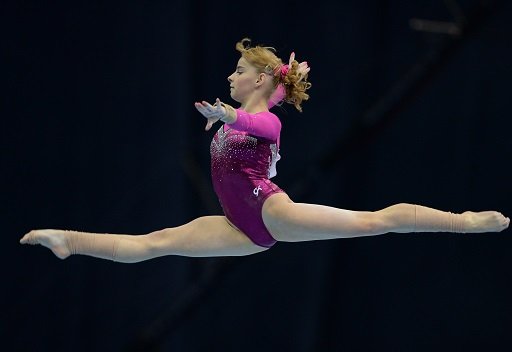 الجمباز هو :-
هو حد أنواع الرياضات التي تستخدم بعض الأجهزة لأداء حركات بدنية معينة عليه . كوسيلة للتربية بغرض الوصول بالإنسان إلى اعلي قدراته البدنية والعقلية والنفسية والاجتماعية حتى يكون عضوا نافعا في المجتمع الذي يعيش فيه .
انواع الجمباز الفني للبنات :-
الجمباز الفني للرجال 
الجمباز الفني للسيدات 
الجمباز الايقاعي
الترامبولين 
الايروبيك 
الاكروسبورت
الجمباز الفني للرجال يتكون من :-
بساط الحركات الارضية
الحلق
منصة القفز 
العقلة 
المتوازي 
حصان الحلق
الجمباز الفني للسيدات يتكون من :-
بساط الحركات الارضية
عارضة التوازن
منصة القفز 
متوازي مختلف الارتفاع
الترامبولين و التامبلنج :-
أدرجت إلى الاتحاد الدولي للجمباز في العام 1997 وهي استخدام جهاز الترامبولين في تنفيذ الحركات البهلوانية والتامبلنج كخط ارضي وتنقسم الى :-
الترامبولين
الدبل ميني ترامبولين
التامبلنج
(ذكور – سيدات) فردي و زوجي
الايروبيك :-
رياضة تستخدم لتطوير الصحة و بغرض التنافس ويتم التنفيذ بواسطة الموسيقى فردي وزوجي ومختلط وفرقي .
الجمباز الإيقاعي:-
تستخدم فيها ادوات خاصة بها ويتم التنفيذ مع الموسيقى داخل بساط محدد خلال زمن محدد . 
الادوات المستخدمة هي :- 
الطوق
الحبل 
الصولجان
الشريط
الكرة
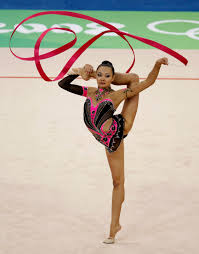 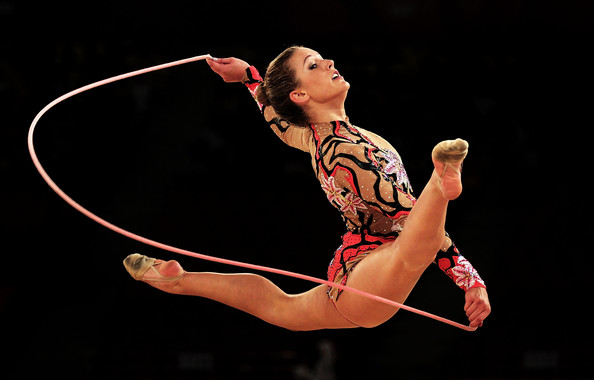 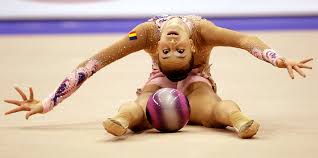 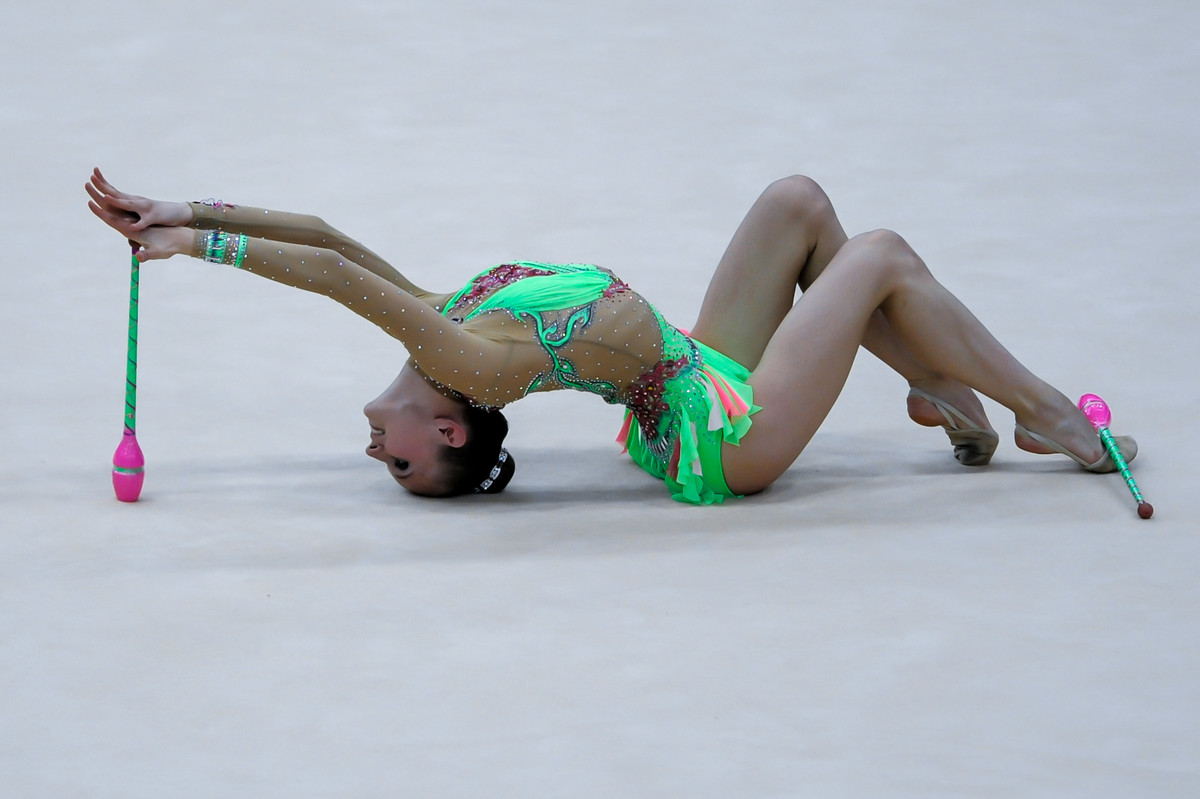 الاكروسبورت
تنفيذ حركات بهلوانية متنوعة واوضاع ثابتة وتشكيلات وتعتمد على الشجاعة والتوازن والقوة داخل مساحة البساط المحددة بالتزامن مع الموسيقى تشابه لحركات السيرك ، تكون البطولات من :- 
زوجي
وفرقي
وقد يكون الاداء مختلط بين الجنسين
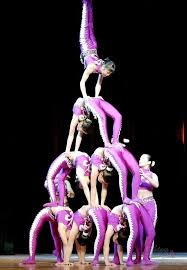 شكرا لحسن الإصغاء